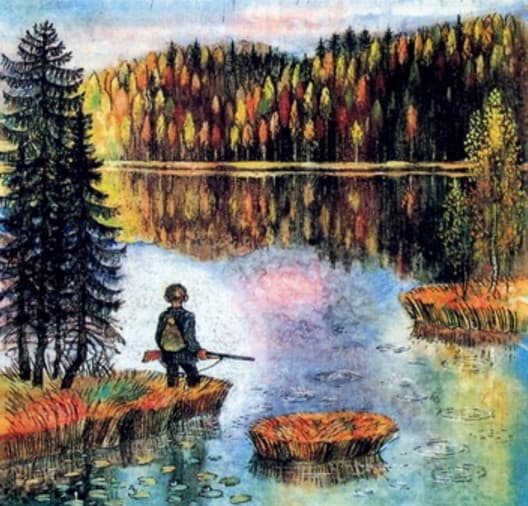 В. П. Астафьев
«ВАСЮТКИНО ОЗЕРО»
Подобное случилось с самим писателем. Будучи мальчиком написал сочинение, которое было напечатано в рукописном школьном журнале под названием «Жив». Много лет спустя вспомнил о нем, попробовал восстановить в памяти. Так вот получилось «Васюткино озеро»  - первый рассказ для детей.
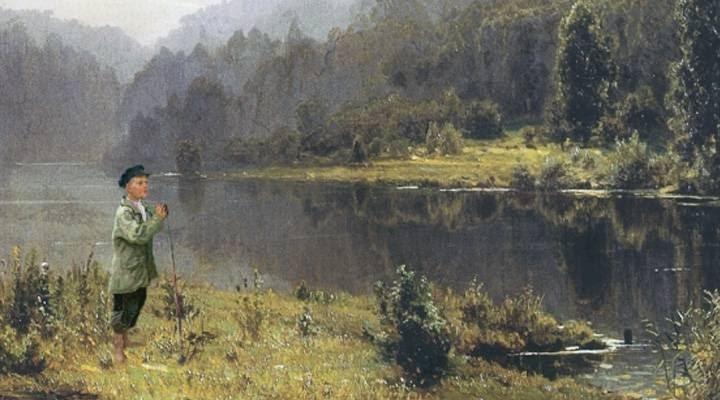 Литературный герой – действующее лицо, персонаж литературного произведения.
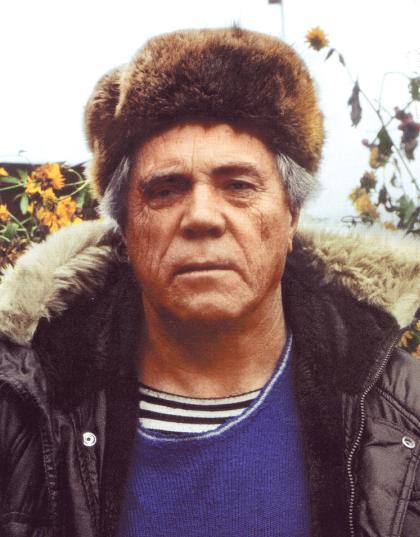 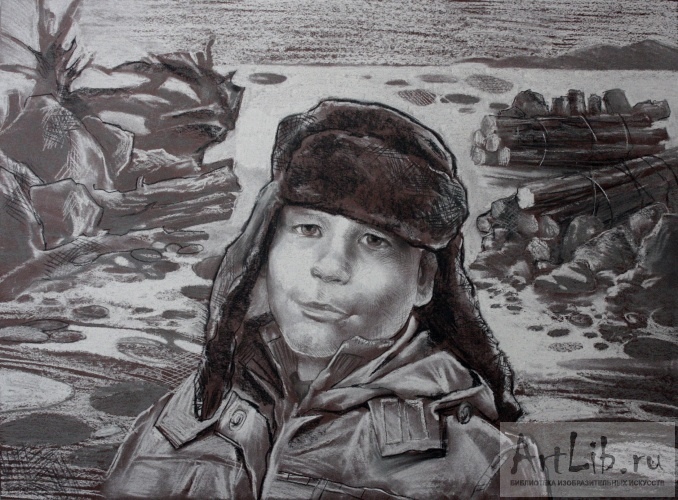 Литературная автобиография – попытка вернуться в собственное детство, юность, воскресить и осмыслить наиболее значительные отрезки жизни и жизнь как единое целое.
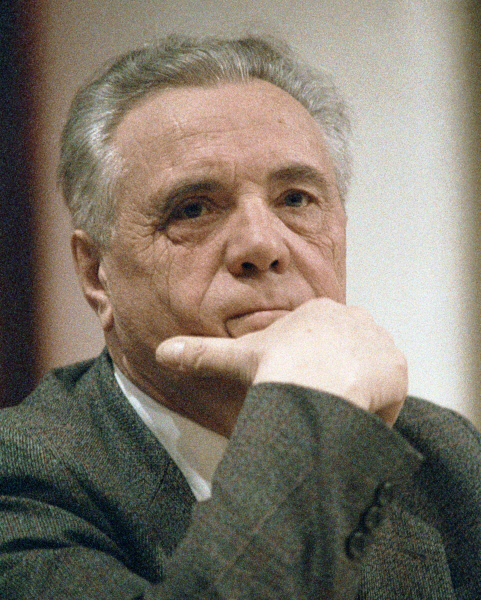 Может ли ребенок за пять дней измениться, переосмыслить свое отношение к жизни?
Тема урока
«Становление характера Васютки»
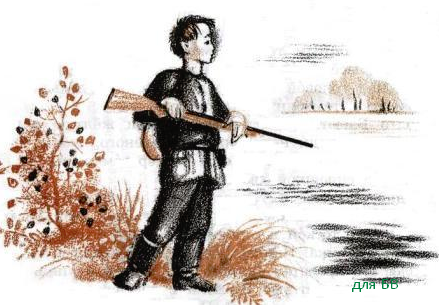 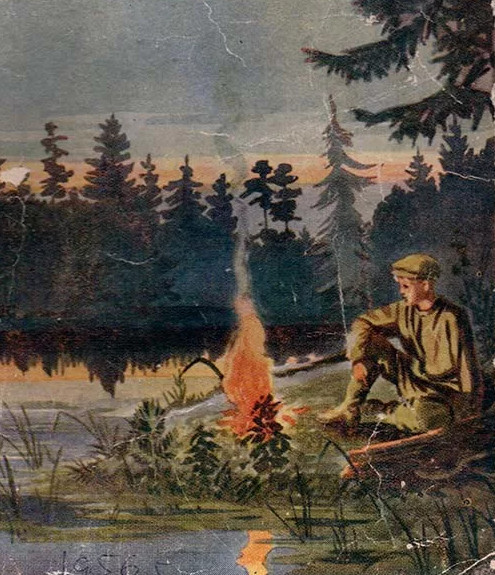 Васютка в начале рассказа.
Беззаботный, пытающийся нарушить законы тайги.
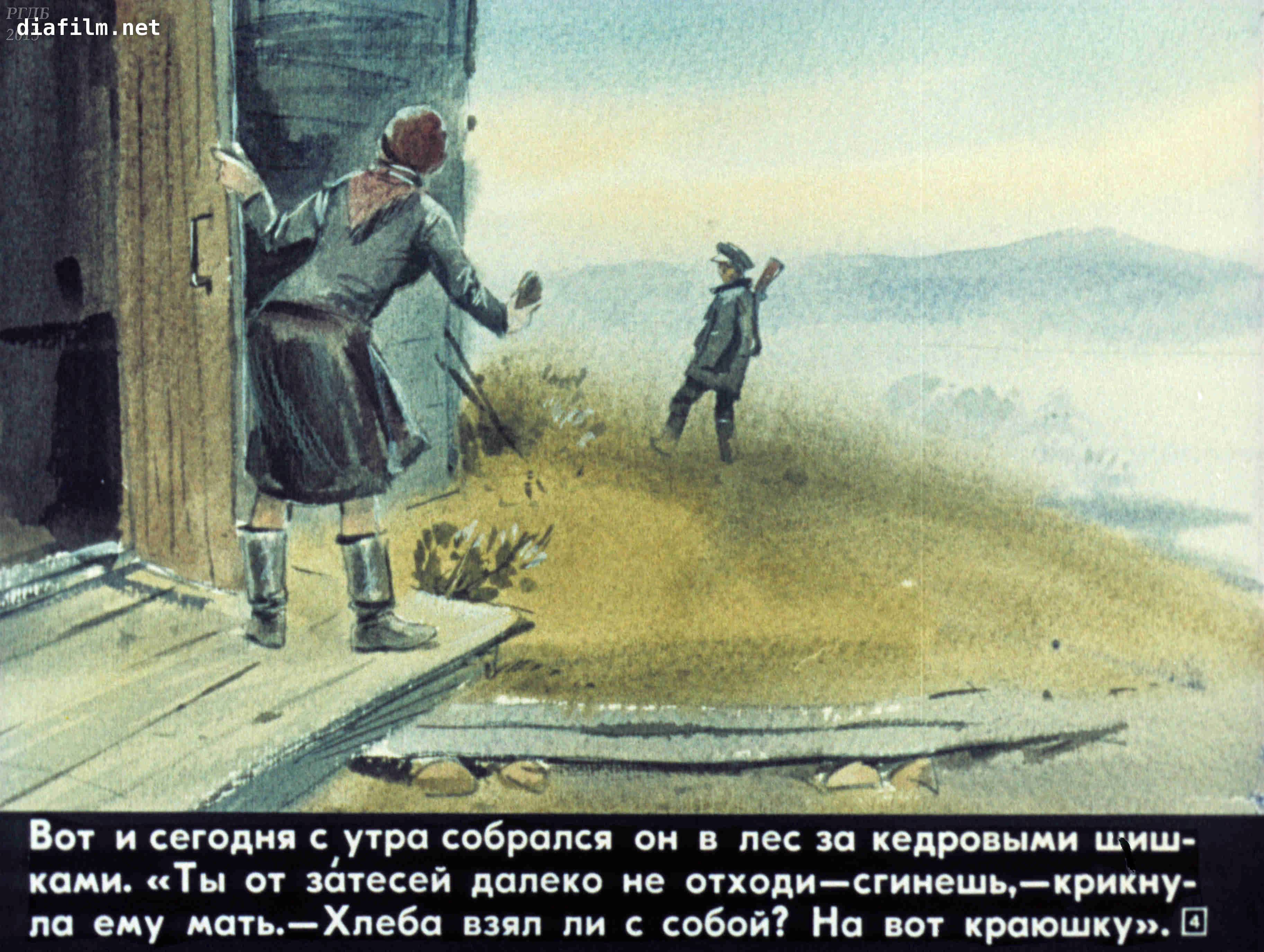 Задания для групп.
Что делал Васютка в этот день? 
( выделяйте главное) 
2) Какие чувства испытывал?
3) Какие знания законов тайги помогали ему выживать?
4) Вывод. Какие качества характера проявляются у Васютки?
Может ли ребенок за пять дней измениться, переосмыслить свое отношение к жизни?
У  Васютки за 5 неполных дней происходит становление характера: он повзрослел, научился ценить то, что раньше считал обыденным, незначительным для себя.
Домашнее задание.
Решить тест по рассказу стр. 44-45 (Тетрадь на печатной основе) + обязательно на выбор одно из заданий уровня С (письменно в рабочей тетради).